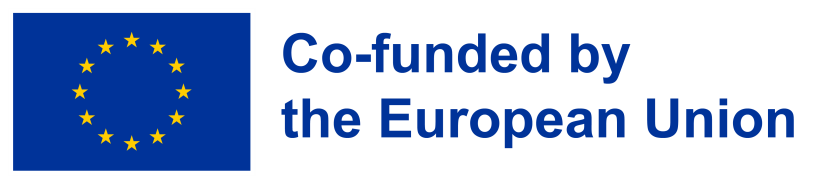 ERN Care Pathway Development
Workshop Template to map the patient community needs

Please adapt slides 6-13 to the stages covered by the care pathway that is being developed in your ERN
(Add name of Patient Group), (Add Date)
“Co-funded by the European Union. Views and opinions expressed are however those of the author(s) only and do not necessarily reflect those of the European Union or European Health and Digital Executive Agency. Neither the European Union nor the granting authority can be held responsible for them.”
Workshop Objectives
To create a space for collaboration and sharing of experiential knowledge

To better understand the common needs and interventions that our community would like to prioritise to enhance the relevance and utility of the care pathway
Care Pathways and JARDIN
Care pathways summarise existing clinical practice guidelines, detailing what happens, when, and who is responsible at each stage to deliver optimal care and treatment to specific patient population. 
Care Pathways should meet the needs of the patient population. To design them it is critical to have first a good understanding of the patient population needs. 
 JARDIN project is working with the ERNs to support the development model (reference) care pathways.
Patients Needs
Care Pathway
JARDIN Care Pathway Methodology
Phase 2
Phase 1
Phase 3
Phase 4
Phase 5
Scoping
Preparation
Development
Implementation
Evaluation
Define Pathway Parameters
Gather & Appraise Guidelines & Evidence
Mapping of Current Clinical Practices
Collect Patient Needs & Experiences
Triangulate Exercise
Design Ideal Care Pathway
Consensus on Evidence Gaps
Revise Care Pathway & Supporting Material
Approval & Publication
Evaluation of Care Pathway
Communication of the Results
Ongoing Monitoring
Select Topics & Define Scope
Identification of Experts & Key Stakeholders
Governance & Planning
Launch Event
Communication Activities & Educational Sessions
Pilot
2. Mapping Our Community Needs
Pre-Diagnosis
Clinical Presentation
add
Necessary Actions
Add
Patient Needs
Add
Ideal Outcome & Support
Add
First Symptom
Clinical Presentation
add
Necessary Actions
Add
Patient Needs
Add
Ideal Outcome & Support
Add
Diagnosis
Clinical Presentation
add
Necessary Actions
Add
Patient Needs
Add
Ideal Outcome & Support
Add
Intervention
Clinical Presentation
add
Necessary Actions
Add
Patient Needs
Add
Ideal Outcome & Support
Add
Transition
Clinical Presentation
add
Necessary Actions
Add
Patient Needs
Add
Ideal Outcome & Support
Add
Other Stages…
Clinical Presentation
add
Necessary Actions
Add
Patient Needs
Add
Ideal Outcome & Support
Add
Best Practice
Best Practice #1
add
Best Practice #2
Add
Best Practice #3
add
Summary of Key Patient Needs
05
04
01
02
03
Transition
Intervention
Pre-Diagnosis
1st Symptom
Diagnosis
Green marketing is a practice whereby companies seek to go above and beyond traditional
Green marketing is a practice whereby companies seek to go above and beyond traditional
Green marketing is a practice whereby companies seek to go above and beyond traditional
Green marketing is a practice whereby companies seek to go above and beyond traditional
Green marketing is a practice whereby companies seek to go above and beyond traditional
Further Information
Contact: xxx 
Email: xxx
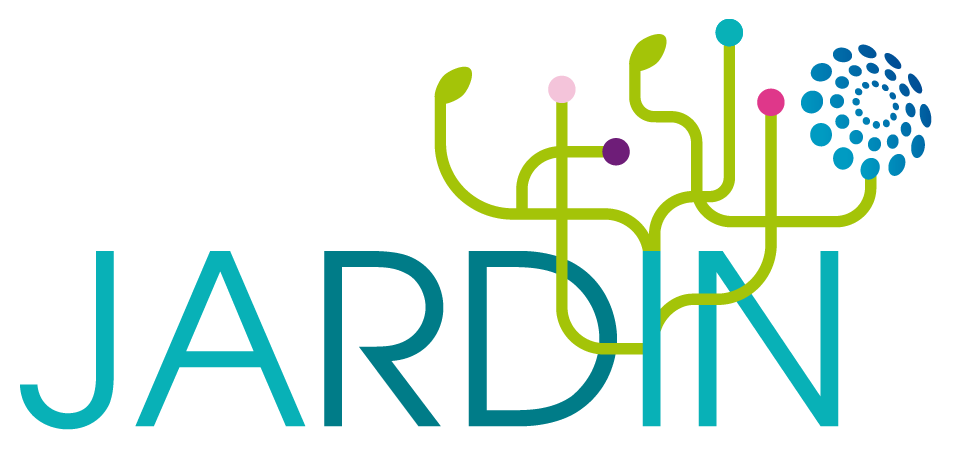 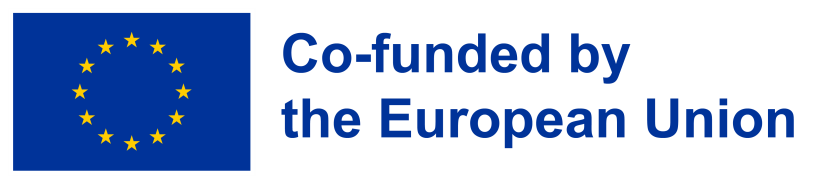 © 2024 JARDIN Joint Action on integration of ERNs into national healthcare systems| EU4H-2022-JA2-IBA-05 | 101129863